Module 10 Socket Programming


Computer Systems & Programming
Academic Year 2023-2024
Copyright © 2023-2024 Francesco Pedullà, Giorgio Richelli
Copyright © 2005-2007 Francesco Pedullà, Massimo Verola
Copyright © 2001-2005 Renzo Davoli, Alberto Montresor (University of Bologna)
Permission is granted to copy, distribute and/or modify this document under the terms of the GNU Free Documentation License, Version 1.2 or any later version published by the Free Software Foundation; with no Invariant Sections, no Front-Cover Texts, and no Back-Cover Texts. A copy of the license can be found at: http://www.gnu.org/licenses/fdl.html#TOC1
Basic Ideas
File I/O:
open, close, read, write, seek, fcntl, ...
Network communication:
developers extended set of file descriptors to include network connections.
extended read/write to work on these new file descriptors.
but other required functionality did not fit into the ‘openread-write-close’ paradigm.
-> Socket API
Introduction
The basic building block for communication is the socket.
A socket is an endpoint of communication to which a name may be bound.
Each socket in use has a type and one or more associated processes.
Network Communication
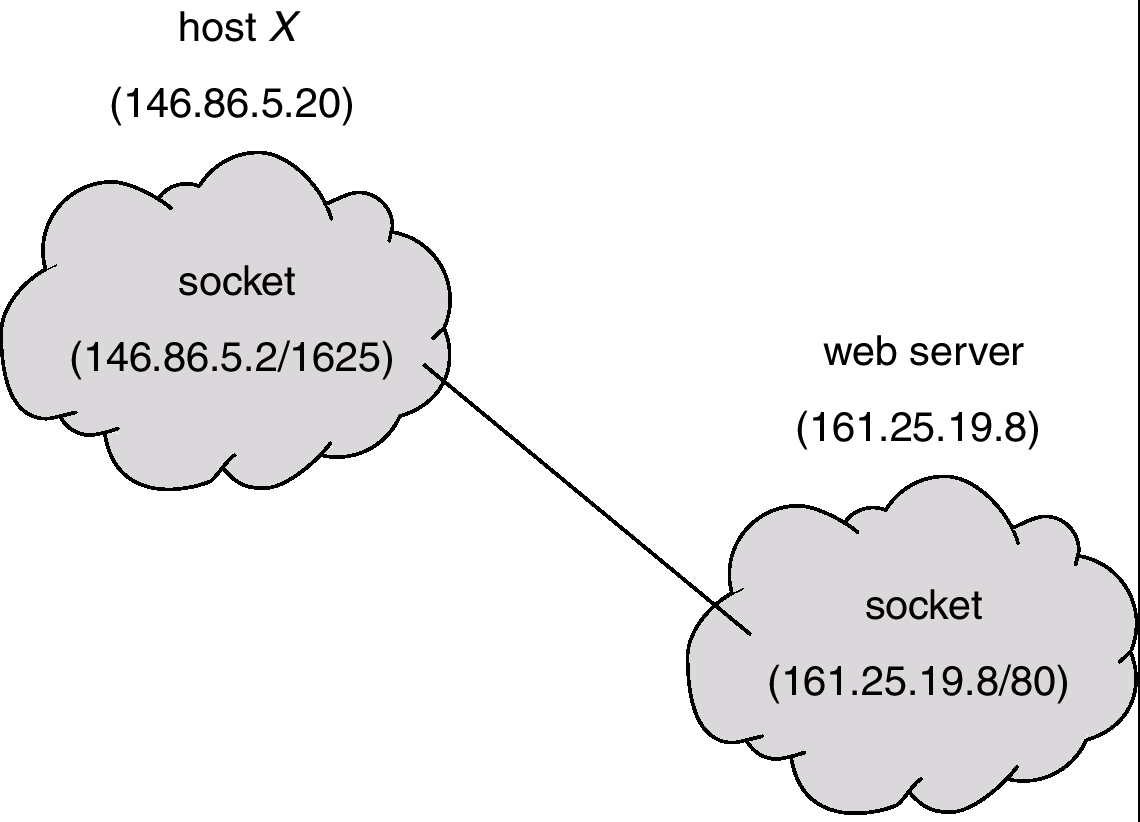 Socket Use
Server listens for requests from clients Server: passive open
Client: active open Example:
file server
web server
print server
mail server
name server
X window server
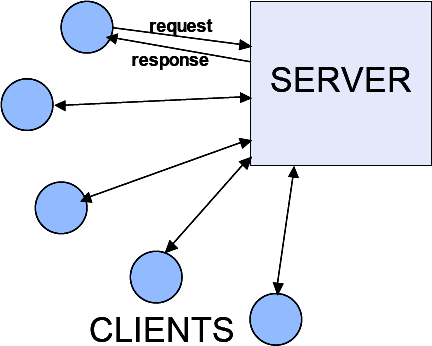 Domains - I
Sockets exist within communication domains. A
communication domain is an abstraction
introduced to bundle common properties of processes communicating through sockets, e.g. socket name.
For example, in the UNIX communication domain sockets are named with UNIX path names; e.g. a socket may be named ‘‘/dev/foo’’.
Sockets normally exchange data only with sockets in the same domain
Domains - II
The 4.4BSD IPC facilities supported four
separate communication domains
the UNIX domain, for on-system communication
the Internet domain, which is used by processes which communicate using the Internet standard communication protocols
the NS domain, which is used by processes which communicate using the Xerox standard communication protocols
the ISO OSI protocols
Socket Types
Sockets are typed according to the communication properties visible to a user.
Processes are presumed to communicate only between sockets of the same type
Four types of sockets are currently available:
Stream 
Datagram
Raw
Sequenced Packet
Types: Stream Sockets
A stream socket provides for the bidirectional, reliable, sequenced, and unduplicated flow of data without record boundaries.
Aside from the bidirectionality of data flow, a pair of connected stream sockets provides an interface nearly identical to that of pipes
Types: Datagram Sockets
A datagram socket supports bidirectional flow of data which is not promised to be sequenced, reliable, or unduplicated.
Messages may be dropped, duplicated, and, possibly, delivered in an order different from the order in which they were was sent.
An important characteristic of a datagram socket is that record boundaries in data are preserved.
Types: Raw Sockets
A raw socket provides users access to the underlying communication protocols which support socket abstractions.
These sockets are normally datagram oriented, not intended for the general user
They have been provided mainly for those interested in developing new communication protocols, or for gaining access to some of the more esoteric facilities of an existing protocol.
Types:Sequenced Packet Sockets
A sequenced packet socket is similar to a stream socket, with the exception that record boundaries are preserved.
This interface is provided only as part of the NS socket abstraction.
Socket Calls Flow
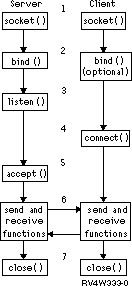 Socket Creation - I
s = socket(domain, type, protocol);
Creates a socket in the specified domain and of the specified type.
A particular protocol may also be requested.
If the protocol is left unspecified (a value of 0), the system will select an appropriate protocol. from those protocols which comprise the communication domain
Socket Creation - II
s = socket(domain, type, protocol);

The user is returned a descriptor (a small integer number) which may be used in later system calls which operate on sockets.
Socket Creation - III
s = socket(domain, type, protocol);
The domain is specified as one of:
AF_UNIX (Unix Domain)
AF_INET (Internet Domain)
AF_NS (NS Domain)
The socket types are:
SOCK_STREAM
SOCK_DGRAM
SOCK_RAW
SOCK_SEQPACKET
●
Examples
s = socket(AF_INET, SOCK_STREAM, 0);
Creates a stream socket in the Internet domain
s = socket(AF_UNIX, SOCK_DGRAM, 0);
Creates a datagram socket for on-machine use (Unix Domain)
The default protocol (last argument to the socket call is 0) should be correct for almost every situation
Socket Names - I
A socket is created without a name.
Until a name is bound to a socket, processes have no way to reference it and, consequently, no messages may be received on it.
Communicating processes are bound by an association. In the Internet (and NS) domains, an association is composed of local and foreign addresses, and local and foreign ports.
In the UNIX domain, an association is composed of local and foreign path names.
Socket Names - II
In the Internet domain there may never be duplicate <protocol, local address, local port, foreign address, foreign port> tuples.
UNIX domain sockets need not always be bound to a name, but when bound there may never be duplicate <protocol, local pathname, foreign pathname> tuples.
Binding Names - I
bind(s, name, namelen);
The bind() system call allows a process to specify half of an association, <local address, local port> (or <local pathname>).
The connect() and accept() primitives are used to complete a socket’s association.
The bound name is a variable length byte string which is interpreted by the supporting protocol(s).
Binding Names - II
In the Internet domain names contain an Internet address and port number.
In the UNIX domain, names contain a path name and a family, which is always AF_UNIX.
Example
#include <sys/un.h>
...
struct sockaddr_un addr;
...
strcpy(addr.sun_path, "/tmp/foo"); addr.sun_family = AF_UNIX;
len = strlen(addr.sun_path) + sizeof(addr.sun_family)
bind(s, (struct sockaddr *) &addr, len);
Binding Names - III
File name referred to in addr.sun_path is created as a socket in the system file space.
The caller must, therefore, have write permission in the directory where addr.sun_path is to reside, and this file should be deleted by the caller when it is no longer needed.
Example
#include <sys/types.h>
#include <netinet/in.h>
...
struct sockaddr_in sin;
...
bind(s, (struct sockaddr *) &sin, sizeof (sin));
Connecting Sockets - I
Connection establishment is usually asymmetric, with one process a ‘‘client’’ and the other a‘‘server’’.
The server binds a socket to a well-known address and then passively ‘‘listens’’
The client requests services from the server by initiating a ‘‘connection’’ to the server’s socket.
On the client side the connect call is used to initiate a connection.
Connecting Sockets - II
// Unix Domain
struct sockaddr_un server;
...
connect(s, (struct sockaddr *)&server,             strlen(server.sun_path) +                  sizeof(server.sun_family));

// Internet Domain
struct sockaddr_in server;
...
connect(s, (struct sockaddr *)&server,                    sizeof(server));
Connecting Sockets - III
server would contain the UNIX pathname, Internet address and port number of the server to which the client process wishes to speak.
If the client process’s socket is unbound at the time of the connect call, the system will automatically select and bind a name to the socket if necessary
Connecting Sockets - IV
An error is returned if the connection was unsuccessful (any name automatically bound by the system, however, remains).
Otherwise, the socket is associated with the server and data transfer may begin.
Server Side - I
For the server to receive a client’s connection it must perform two steps after binding its socket.
listen(s, 5);
Means that the server is willing to listen for incoming connection requests
The second parameter specifies the maximum number of outstanding connections which may be queued awaiting acceptance
Server Side - II
A server may accept a connection:

struct sockaddr_in from;
...
fromlen = sizeof (from);
newsock = accept(s, (struct sockaddr *)&from, &fromlen);
Server Side - III
A new descriptor is returned on receipt of a connection (along with a new socket).
fromlen:
–	input; how much space is associated with from
–	output: size of the name
The second parameter may be a null pointer.
Server Side - IV
accept() will not return until a connection is available or the system call is interrupted by a signal to the process.
Further, there is no way for a process to indicate it will accept connections from only a specific source
Data Transfer - I
Normal read and write system calls are usable:
write(s, buf, sizeof (buf)); 
read(s, buf, sizeof (buf));
But also:
send(s, buf, sizeof (buf), flags); 
recv(s, buf, sizeof (buf), flags);
Data Transfer - II
send() and recv() flags:
MSG_OOB send/receive out of band data
MSG_PEEK look at data without reading
MSG_DONTROUTE send data without routing packets
When MSG_PEEK is specified with a recv call, any data present is returned to the user, but treated as still ‘‘unread’’.
Next read() or recv() call applied to the socket will return the data previously previewed.
Closing
Once a socket is no longer of interest, it may be discarded
   shutdown(s, how); 
   close(s);
how can take the values:
SHUT_RD
SHUT_WR
SHUT_RDWR
Datagram Sockets
connect() on datagram sockets returns immediately
The system simply records the peer’s address
On a stream socket a connect request initiates the connection.
Only one connected address is permitted for each socket at one time
a second connect() will change the destination
accept() and listen() are not used with datagram sockets.
Connectionless Sockets
Only with datagram sockets (!)
sendto() specifies a destination address
sts=sendto(s, buf, buflen, flags,
(struct sockaddr *)&to, tolen);
 to and tolen indicate the address of recipient
recvfrom() receives messages on an
unconnected datagram socket
  sts=recvfrom(s, buf, buflen, flags,
(struct sockaddr *)&from, &fromlen)
netdb
Routines for
–	mapping host names to network addresses, network names to network numbers
–	protocol names to protocol numbers
–	service names to port numbers and the appropriate protocol
The file <netdb.h> must be included
Host Names
Internet host name to address mapping
struct hostent {
char *h_name;        /* official name of host */
char **h_aliases;    /* alias list */
int h_addrtype;      /* host address type
                        (e.g., AF_INET) */
int h_length;        /* length of address */
char **h_addr_list;  /* list of addresses,
                        null terminated */
};

#define h_addr h_addr_list[0] /* first address,
                        network byte order */
Host Names
gethostbyname(const char *name)
takes an host name and returns a hostent structure

gethostbyaddr(const char *addr, int len, int type)
maps Internet host addresses (AF_INET, AF_INET6) into a hostent structure
Network Names
getnetbyname(const char *name);

getnetbynumber(long net, int type);
Protocol	Names
struct protoent {
char *p_name;     /* official protocol name */
char **p_aliases; /* alias list */
int p_proto;      /* protocol number */
};
getprotobyname(const char *name) getprotobynumber(int proto);
Service Names
struct servent {
char *s_name;      /* official service name */ char **s_aliases;   /* alias list */
int s_port;
/* port number,
        network byte order */
   /* protocol to use */
char *s_proto;
};
getservbyname(const char *name, const char *proto);
getservbyport(int port, const char *proto);
sp = getservbyname("telnet", (char *) 0)); sp = getservbyname("telnet", "tcp");
Endiannes
Big Endian
the most significant byte of any multibyte data field is stored at the lowest memory address
Little Endian
the least significant byte of any multibyte data field is stored at the lowest memory address
Host Independent Formats
Intel CPUs are Little Endian, while the network byte order	is Big Endian
Macros to convert “host” order to “network byte order
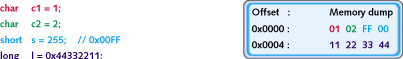 Network Byte Order
htonl(val)
–	convert 32-bit quantity from host to network byte order
htons(val)
–	convert 16-bit quantity from host to network byte order
Network Byte Order
ntohl(val)
–	convert 32-bit quantity from network to host byte order
ntohs(val)
–	convert 16-bit quantity from network to host byte order
Example - I
#include <stdio.h> 
#include <netdb.h> 
#include <stdlib.h>
unsigned long ResolveName(char name[])
{
struct hostent *host;
if ((host = gethostbyname(name)) == NULL){ fprintf(stderr, "gethostbyname() failed"); exit(1);
  }
return *((unsigned long *)host->h_addr_list[0]);
}
Example - II
unsigned short ResolveService(char service[], char protocol[])
{
struct servent *serv; unsigned short port;
if ((port = atoi(service)) == 0) {
if ((serv=getservbyname(service, protocol)) == NULL)      {
    fprintf(stderr, "getservbyname() failed");              exit(1);
}
else port = serv->s_port;
}
else port = htons(port); return port;
}
select() - I
select() allows multiplexing i/o requests among multiple sockets and/or files
#include <sys/time.h> #include <sys/types.h>
...
select(nfds, &readmask, &writemask, &exceptmask, &timeout);
select() - II
select() takes pointers to three sets
–	one for the set of file descriptors for which the caller wishes to be able to read data from
–	one for those descriptors to which data is to be written
–	one for which exceptional conditions are pending (out-of-band data is the only exceptional condition currently implemented by the socket library)
If the user is not interested in certain conditions the corresponding argument should be NULL.
select() - III
Each set is actually a structure containing an array of long integer bit masks
The size of the array is set by the definition
FD_SETSIZE
The macros
FD_SET(fd, &mask)
FD_CLR(fd, &mask)
allow adding and removing file descriptor fd in the set mask.
select() - IV
The set should be zeroed before use
–	FD_ZERO(&mask)
nfds specifies the range of file descriptors (i.e. one plus the value of the largest descriptor) to be examined
select() - V
A timeout value may be specified
If timeout (struct timeval) is set to 0, select() returns immediately
If the last parameter is a NULL pointer, the selection will block indefinitely
–	returns only when a descriptor is selectable or when a signal is received
select() - VI
select()returns:
the number of file descriptors selected
0 if the select call returns due to the timeout expiring
-1 if terminated because of an error or interruption
The status of a file descriptor may be tested
– FD_ISSET(fd, &mask)
– returns a non-zero value if fd is a member of the set mask, and 0 if it is not
Example - I
#include <sys/time.h> 
#include <sys/types.h>
...
fd_set read_template; 
struct timeval wait;
...
for (;;) {
wait.tv_sec = 1;            /* one second */  
wait.tv_usec = 0; 
FD_ZERO(&read_template); 
FD_SET(s1, &read_template); 
FD_SET(s2, &read_template);
Example - II
nb = select(FD_SETSIZE, &read_template, (fd_set *) 0,               (fd_set *) 0, &wait);
if (nb <= 0) {
if (nb<0) perror(“select”) else printf(“Timeout.\n); continue;
}
if (FD_ISSET(s1, &read_template)) { sts=ReadDataFromSocket(s1)
   }
if (FD_ISSET(s2, &read_template)) { sts=ReadDataFromSocket(s2)
  }
}
select - async
select() provides a synchronous multiplexing scheme.
Asynchronous notification of output completion, input availability, and exceptional conditions is possible through use of signals (SIGIO and SIGURG)
Closing Sockets
s=connect(...);
if( fork() == 0 ) {	/*	Child	*/
while( gets(buffer) >0)	write(s,buf,strlen(buffer)); 
close(s);
exit(0);
}
else {	/*	Parent	*/
while( (l=read(s,buffer,sizeof(buffer)) do_something(l,buffer); wait(0);
exit(0);
}
Socket Shutdown
s=connect(...);
if( fork() == 0 ) {	/*	Child	*/
while( gets(buffer) >0)	write(s,buf,strlen(buffer)); 
shutdown(s,SHUT_WR); 
close(s); exit(0);
}
else {	/*	Parent	*/
while( (l=read(s,buffer,sizeof(buffer)) do_something(l,buffer); wait(0);
exit(0);
}
setsockopt/getsockopt - I
int setsockopt(int s, int level, int optname, const void *optval, int optlen);
int getsockopt(int s, int level, int optname, void *optval, socklen_t *optlen)M
Manipulate	the	options	associated	with	a socket.
Options may	exist at multiple protocol levels; they are always present at the uppermost socket level (SOL_SOCKET)
setsockopt/getsockopt - II
A server waits 2 MSL (maximum segment lifetime) for old connection.
If not properly terminated, a further bind() will return EADDRINUSE.
setsockopt/getsockopt - III
Before bind():
int opt=1;
setsockopt(s, SOL_SOCKET,SO_REUSEADDR, (char *)&opt, sizeof(opt));
Other options:
SO_ERROR get error status SO_KEEPALIVE send periodic keep-alives SO_LINGER close() on non-empty buffer SO_SNDBUF send buffer size
SO_RCVBUF receive buffer size
●
●
●
●
●
Non Blocking I/O - I
Once a socket has been created it may be marked as non-blocking

#include <fcntl.h>
...
int s;
...
s = socket(AF_INET, SOCK_STREAM, 0);
...
if (fcntl(s, F_SETFL, FNDELAY) < 0) perror("fcntl F_SETFL, FNDELAY");
exit(1)
NonBlocking I/O - II
NB: must check for errno==EWOULDBLOCK
If an operation, such as a send, cannot be done in its entirety the data that can be sent immediately will be processed, and the return value will indicate the amount actually sent
SIGIO
Allows a process to be notified via a signal when a socket (or more generally, a file descriptor) has data waiting to be read
Three steps:
– set up a SIGIO signal handler
– set the process id (or process group id) which is to receive notification of pending input to itself
– enable asynchronous notification of pending I/O (another fcntl() call)
Example
#include <fcntl.h>
...
int io_handler();
...
signal(SIGIO, io_handler);
if (fcntl(s, F_SETOWN, getpid()) < 0) { perror("fcntl F_SETOWN");
exit(1);
}
if (fcntl(s, F_SETFL, FASYNC) < 0) { perror("fcntl F_SETFL, FASYNC"); exit(1);
}
Sockets & Signals - I
When a signal is sent to a process while performing a sockets function, several things may occur depending on whether the socket function is defined as a slow function.
A slow function is a function that can block
indefinitely:
write(), recv(), send(), recvfrom(), recvmsg(), sendmsg(), accept().
All other sockets functions are fast
Sockets & Signals - II
Fast functions are not interrupted by a signal
The signal is raised when these socket functions exit.
●
●
Sockets & Signals - III
Slow functions are interrupted by a signal if they are blocked waiting for IO (if they are processing IO, they are not interrupted).
They are interrupted in the middle of processing by the raising of a signal.
They stop what processing they are doing and return the error EINTR.
–	They do not complete the IO that was initiated.
The user program must re-initiate any desired IO explicitly.
Sockets & Signals -IV
There are three signals that can be generated by actions on a socket:
SIGPIPE
SIGURG
SIGIO
●
Sockets & Signals - V
A SIGPIPE is generated when a send() or write() operation is attempted on a broken socket.
–	E.g. a socket which has been shutdown().
The default action is to terminate the process.
The target of the signal is the process attempting the send()/write().
Sockets & Signals - VI
SIGIO is somewhat more complex to set up :
fcntl(..,F_SETFL,FASYNC) to enable Async. I/O
fnctl(..,F_SETOWN, pid) to set target process (group) id.
A SIGIO signal is generated whenever new I/O can complete on a socket
Sockets & Signals - VII
SIGIO signal is generated when
new data arrives at the socket
data can again be sent on the socket
the socket is either partially or completely shutdown or when
a listen socket has a connection request posted on it
...
Sockets & Signals - VIII
A SIGURG indicates that an urgent condition is present on a socket.
Either the arrival of out of band data or the presence of control status information
–	fnctl(..,F_SETOWN, pid) to set target process (group) id.
Exercise
Exercise 1: write a program that creates a server and a client (via fork) that communicate via a UNIX socket. The client writes the line inserted by stdin to the socket and the dedicated server reads it from the socket and prints it to stdout.
Extra Bonus:
   Use a stream socket over TCP/IP
Background Slides - IUnix Socket – StructuresSource:  https://www.tutorialspoint.com/unix_sockets/socket_structures.htm
sockaddr - I
Various structures are used in Unix Socket Programming to hold information about the address and port, and other information. 
Most socket functions require a pointer to a socket address structure as an argument.
Structures defined in this appendix are related to Internet Protocol Family.

struct sockaddr {
   unsigned short   sa_family;
   char             sa_data[14];
};

This is a generic socket address structure, which will be passed in most of the socket function calls.
sockaddr - II
The following table provides a description of the member fields of struct sockaddr.
sockaddr_in - I
The second structure that helps you to reference the socket's elements is as follows

struct sockaddr_in {
   short int            sin_family;
   unsigned short int   sin_port;
   struct in_addr       sin_addr;
   unsigned char        sin_zero[8];
};

This is a specific socket address structure for internet domain sockets, which will be passed in most of the socket function calls.
sockaddr_in - II
The following table provides a description of the member fields of struct sockaddr_in.
in_addr
This structure is used only in the sockaddr_in structure as a structure field and holds 32 bit netid/hostid.

struct in_addr {
   unsigned long s_addr;
};

Here is the description of the member fields.
hostent - I
This structure is used to keep information related to host.

struct hostent {
   char *h_name; 
   char **h_aliases; 
   int h_addrtype;  
   int h_length;    
   char **h_addr_list

#define h_addr  h_addr_list[0]
};
hostent - II
Here is the description of the member fields of struct hostent.
servent - I
This particular structure is used to keep information related to service and associated ports.

struct servent {
   char  *s_name; 
   char  **s_aliases; 
   int   s_port;  
   char  *s_proto;
};
servent - II
Here is the description of the member fields of struct servent.
Tips on Socket Structures
Socket address structures are an integral part of every network program. We allocate them, fill them in, and pass pointers to them to various socket functions. Sometimes we pass a pointer to one of these structures to a socket function and it fills in the contents.
We always pass these structures by reference (i.e., we pass a pointer to the structure, not the structure itself), and we always pass the size of the structure as another argument.
When a socket function fills in a structure, the length is also passed by reference, so that its value can be updated by the function. We call these value-result arguments.
Always, set the structure variables to NULL (i.e., '\0') by using memset() for bzero() functions, otherwise it may get unexpected junk values in your structure.
Background Slides - IITCP/IP Protocol Suite - Terms and Concepts
TCP/IP Summary
IP: network layer protocol 
unreliable datagram delivery between hosts.
UDP: transport layer protocol - provides fast / unreliable datagram service. Pros: Less overhead; fast and efficient
minimal datagram delivery service between processes.
unreliable, since there is no acknowledgement of receipt, there is no way to know to resend a lost packet
no built-in order of delivery, random delivery
connectionless; a connection exists only long enough to deliver a single packet
checksum to guarantee integrity of packet data			
TCP: transport layer protocol . Cons: Lots of  overhead
connection-oriented, full-duplex, reliable, byte-stream delivery service between processes.
guaranteed delivery of packets in order of transmission by offering acknowledgement and retransmission:
sequenced delivery to the application layer, by adding a sequence number to every packet.
checksum to guarantee integrity of packet data
End-to-End (Transport) Protocols
Underlying best-effort network
drops messages
re-orders messages
delivers duplicate copies of a given message
limits messages to some finite size
delivers messages after an arbitrarily long delay
Common end-to-end services
guarantee message delivery
deliver messages in the same order they are sent
deliver at most one copy of each message
support arbitrarily large messages
support synchronization
allow the receiver to apply flow control to the sender
support multiple application processes on each host
UDP - I
Application
Application
Application
process
process
process
Ports
Queues
Packets
demultiplexed
UDP
Packets arrive
UDP - II
Simple Demultiplexor
Unreliable and unordered datagram service 
Adds multiplexing
No flow control
Endpoints identified by ports
servers have well-known ports
see /etc/services on Unix
Optional checksum
pseudo header + udp header + data
UDP Packet Format
Header
0
16
31
Src Port  Address
Dst Port Address
Checksum
Length of DATA
DATA
TCP - I
Reliable Byte-Stream 
Connection-oriented
Byte-stream
sending process writes some number of bytes
TCP breaks into segments and sends via IP
receiving process reads some number of bytes





Full duplex
Flow control: keep sender from overrunning receiver
Congestion control: keep sender from overrunning network
Application process
Application process
W
rite
Read
…
…
bytes
bytes
TCP
TCP
Send buffer
Receive buffer
…
Segment
Segment
Segment
T
ransmit segments
TCP - III
Connection-oriented protocol
logical connection created between two communicating processes
connection is managed at TCP protocol layer
provides reliable and sequential delivery of data
receiver acknowledgements sender that data has arrived safely
sender resends data that has not been acknowledged
packets contain sequence numbers so they may be ordered
Bi-directional byte stream
both sender and receiver write and read bytes
acknowledgements identify received bytes
buffers hold data until there is a sent
multiple bytes are packaged into a segment when sent
TCP End-to-End Issues
Based on sliding window protocol used at data link 
level, but the situation is very different.
Potentially connects many different hosts
need explicit connection establishment and termination
Potentially different RTT (Round Trip Time)
need adaptive timeout mechanism
Potentially long delay in network
need to be prepared for arrival of very old packets
Potentially different capacity at destination
need to accommodate different amounts of buffering
Potentially different network capacity
need to be prepared for network congestion
TCP Segment Format - I
Every TCP segment includes a Sequence Number that refers to the first byte of data included in the segment.
Every TCP segment includes an Acknowledgement Number that indicates the byte number of the next data that is expected to be received.
All bytes up through this number have already been received.
Control flags:
URG: urgent data included.
ACK: this segment is (among other things) an acknowledgement.
RST: error - abort the session.
SYN: synchronize Sequence Numbers (setup)
FIN: polite connection termination.
Window: 
Every ACK includes a Window field that tells the sender how many bytes it can send before the receiver buffer will be in overflow
TCP Segment Format - II
0
16
31
Source Port Number
Destination Port Number
Sequence Number
Acknowledgement
0
Flags
Window
Hdr Len
Checksum
Urgent Pointer
Options/Padding
Data
[Speaker Notes: Source Port Number -- Port number.
Destination Port Number -- Port number.
Sequence Number -- Indicates the first numbered byte in the current segment being sent.
Acknowledgement  -- Used by the receiver to indicate the sequence number of the next byte of data expected to be received.
Hdr Len -- The length of the header in 32 bit words (4 bytes)
Flags -- Various bits that indicate special status of the  segment (ACK, Urgent, PUSH, etc).
Window -- Number of bytes the sender is willing to accept. Begins with the acknowledgement number.
Checksum -- Numeric calculation to ensure packet is not corrupt.
Urgent Pointer -- Points to the first byte beyond urgent data which is always at the beginning of the segment.
Options -- Various information that is optionally used, but must be accommodated by any TCP implementation.]
TCP Connection Establishment and Termination
When a client requests a connection it sends a “SYN” segment (a special TCP segment) to the server port.
SYN stands for synchronize. The SYN message includes the client’s SN.
SN is Sequence Number.
TCP Connection Creation
Client
Active Participant
Server
Passive Participant
SYN
SN=X
1
SYN
SN=Y ACK=X+1
2
ACK=Y+1
3
TCP 3-Way Handshake
A client starts by sending a SYN segment with the following information:
Client’s SN (generated pseudo-randomly) = X
Maximum Receive Window for client.
Only TCP headers
When a waiting server sees a new connection request, the server sends back a SYN segment with:
Server’s SN (generated pseudo-randomly) = Y
Acknowledgement Number is Client SN+1 = X+1
Maximum Receive Window for server.
Only TCP headers
When the Server’s SYN is received, the client sends back an ACK with:
Acknowledgement Number is Server’s SN+1 = Y+1

Why 3-way?
1
2
3
TCP Data and ACK
Once the connection is established, data can be sent. 
Each data segment includes a sequence number identifying the first byte in the segment.
Each segment (data or empty) includes an acknowledgement number indicating what data has been received.
TCP
Reliable Byte-Stream 
Connection-oriented
Byte-stream
sending process writes some number of bytes
TCP breaks into segments and sends via IP
receiving process reads some number of bytes


 


Full duplex
Flow control: keep sender from overrunning receiver
Congestion control: keep sender from overrunning network
Application process
Application process
W
rite
Read
…
…
bytes
bytes
TCP
TCP
Send buffer
Receive buffer
…
Segment
Segment
Segment
T
ransmit segments
TCP Buffering - I
The TCP layer doesn’t know when the application will ask for any received data.
TCP buffers incoming data so it’s ready when we ask for it.
Client and server allocate buffers to hold incoming and outgoing data
The TCP layer does this.
Client and server announce with every ACK how much buffer space remains (the Window field in a TCP segment).
Most TCP implementations will accept out-of-order segments (if there is room in the buffer).
Once the missing segments arrive, a single ACK can be sent for the whole thing.
TCP Buffering - II
Send Buffers
The application gives the TCP layer some data to send.
The data is put in a send buffer, where it stays until the data is ACK’d.
The TCP layer won’t accept data from the application unless (or until) there is buffer space.
ACK
A receiver doesn’t have to ACK every segment (it can ACK many segments with a single ACK segment).
Each ACK can also contain outgoing data (piggybacking).
If a sender doesn’t get an ACK after some time limit it resends the data.
TCP Termination - I
The TCP layer can send a RST segment that terminates a connection if something is wrong.
Usually the application tells TCP to terminate the connection gracefully with a FIN segment.
FIN
Either end of the connection can initiate termination.
A FIN is sent, which means the application is done sending data.
The FIN is ACK’d.
The other end must now send a FIN.
That FIN must be ACK’d.
TCP Termination - II
App2
App1
FIN
SN=X
1
ACK=X+1
2
...
FIN
SN=Y
3
ACK=Y+1
4
Stream Sockets
Connection-Based, i.e., socket addresses established before sending messages between C/S
Address Domain: AF_UNIX (UNIX pathname) or AF_INET (host+port)
Virtual Circuit i.e., Data Transmitted sequentially in a reliable and non-duplicated manner
Default Protocol Interface is TCP
Checks order, sequence, duplicates
No boundaries are imposed on data (its a stream of bytes)
Slower than UDP
Requires more program overhead
[Speaker Notes: C/S = Client/Server]
Datagram Sockets
Connectionless sockets, i.e., C/S addresses are passed along with each message sent from one process to another
Peer-to-Peer Communication
Provides an interface to the UDP datagram services
Handles network transmission as independent packets
Provides no guarantees, although it does include a checksum
Does not detect duplicates
Does not determine sequence
ie information can be lost, wrong order or duplicated